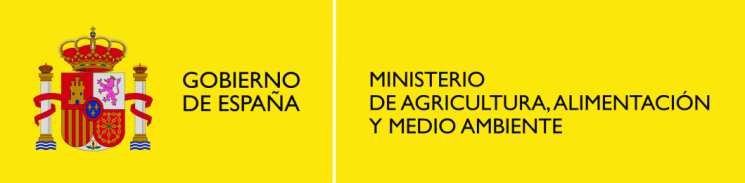 Plataforma electrónica de gestión de Residuos de aparatos eléctricos y electrónicos
15 de junio de 2016
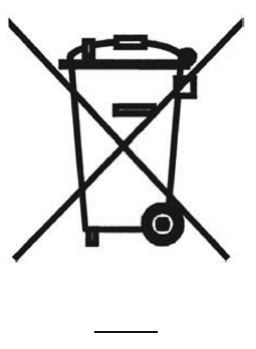 Jornada Técnica de FER en IFEMA
14º CONGRESO NACIONAL DE LA RECUPERACION Y EL RECICLADO
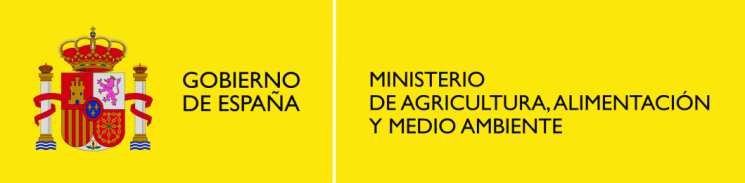 Tramitación electrónica en la Administración
    Nuevo Modelo de gestión de RAEE
    Plataforma electrónica de RAEE
Contenido
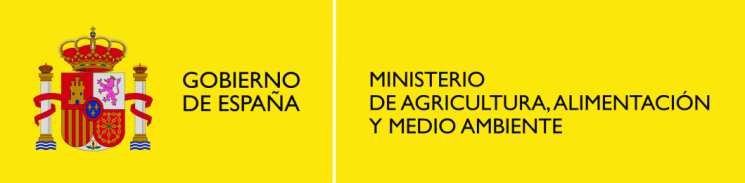 Tramitación electrónica en la Administración:
Principios básicos
Las  Administraciones Públicas, deben  de adaptarse a las nuevas fórmulas de intercambio de información y a las nuevas demandas de la sociedad, generando nuevas formas de relación con los ciudadanos, aprovechando las oportunidades tecnológicas y proporcionando servicios digitales en cualquier momento, en cualquier lugar y por diferentes canales.
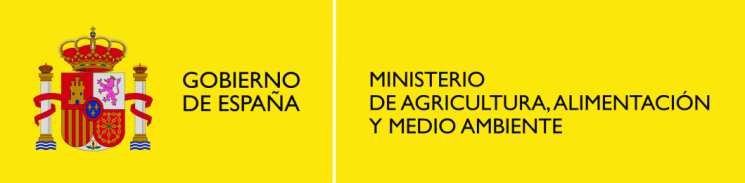 Administración electrónica: Normativa
La Ley 11/2007, de 22 de junio, de acceso electrónico de los ciudadanos a los Servicios Públicos, reconoce a los ciudadanos el derecho a relacionarse con las Administraciones Públicas utilizando medios electrónicos.
La Ley 39/2015, de 1 de octubre , del procedimiento administrativo Común de las Administraciones Públicas , regula los requisitos de los procedimientos administrativos  estableciendo la obligatoriedad  de su tramitación electrónica. 
Artículo 14. Están obligados a relacionarse a través de medios electrónicos con las Administraciones Públicas : 
a) Las personas jurídicas.
b) Las entidades sin personalidad jurídica..
3. Reglamentariamente, las Administraciones podrán establecer la obligación de relacionarse con ellas a través de medios electrónicos para determinados procedimientos y para ciertos colectivos de personas físicas.
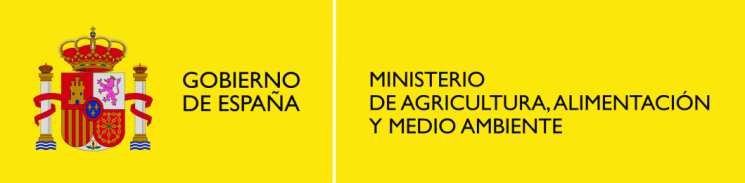 Ley 22/2011, de residuos y suelos contaminados
Disposición adicional novena. Tramitación electrónica.

       La tramitación de los procedimientos administrativos y de las obligaciones de información previstas en esta Ley se deberá llevar a cabo por vía electrónica cuando se haya habilitado a tal efecto por las administraciones públicas.
      Las administraciones públicas adoptarán las medidas necesarias e incorporaran en sus respectivos ámbitos, las tecnologías precisas para garantizar la interoperabilidad de los distintos sistemas, de acuerdo con la disposición adicional primera de la Ley 17/2009, de 23 de noviembre, sobre el libre acceso a las actividades de servicios y su ejercicio
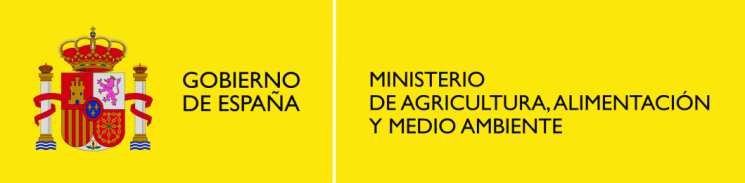 Nueva regulación en materia de residuos de aparatos eléctricos y electrónicos: Directiva 2012/19/UE
La Directiva establece, la necesidad de cuantificar todos los canales de recogida de RAEE y en el artículo 7, "Indice de recogida", en su apartado 2, obliga a los Estados miembros a que "se aseguren que se les transmita los datos sobre los RAEE recogidos, incluyendo la información, por lo menos, sobre los RAEE que hayan sido:
  a) recibidos en las instalaciones de recogida y tratamiento
  b)recibidos por los distribuidores
  c) recogidos de modo separado por los productores o por los terceros que actúen en su nombre.."
La Directiva obliga a los Estados miembros a conseguir índices de recogida separada de RAEE  más exigentes a partir de 2016, que hace que la contabilización adecuada de la recogida de RAEE y el cumplimiento de objetivos se convierta en un elemento clave, estratégico y prioritario a definir en la transposición de la Directiva al ordenamiento jurídico español.
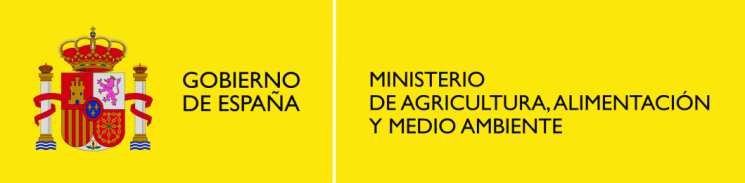 El Real Decreto 110/2015, de 20 de febrero
Dotar de claridad normativa y describir obligaciones en toda la cadena del RAEE.

Constituir un único instrumento de datos de RAEE (autonómico y estatal) asegurando su fiabilidad. Control y supervisión de las administraciones públicas.

Garantizar la coherencia y homogeneidad de la gestión de los RAEE en todo el territorio y la unidad de mercado. Sistematizar las obligaciones de información.

Impulsar los principios de jerarquía en la gestión de los residuos y la generación de empleo en este sector.

 Optimizar la gestión de los RAEE bajo la RAP. Garantizar la competitividad del sector de los fabricantes de AEE y del sector de la gestión de RAEE.
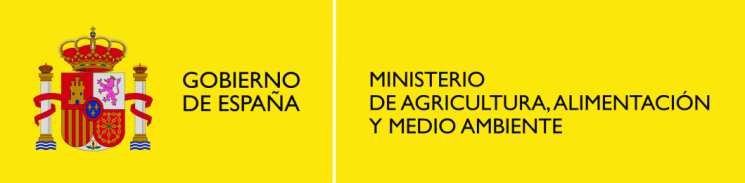 Plataforma electrónica de RAEE: Instrumento de Coordinación y base de  datos única de RAEE del RD 110/2015
Artículo 55. La plataforma electrónica de gestión de RAEE
	El RD RAEE incorpora los principios de simplificación administrativa y tramitación telemática de las administraciones públicas, habilitando la plataforma electrónica de RAEE como el instrumento telemático a través del cual se podrá dar cumplimiento a las obligaciones derivadas del archivo cronológico de los gestores de RAEE y de la memoria anual de las instalaciones de recogida de RAEE de conformidad con el artículo 40 y 41 de la Ley 22/2011, de 28 de julio, así como las obligaciones de información de los productores de AEE bajo la RAP.
Garantiza una homogeneización de los datos de RAEE de los gestores de RAEE y productores de AEE 
     Establece una única fuente de información de recogida y gestión de RAEE a nivel estatal, autonómico y municipal  
     Permite garantizar la disponibilidad de los datos y su control a las administraciones competentes y cumplir con las obligaciones de información a la Comisión Europea.
     Supone un ejercicio de coordinación administrativa y mejora en la eficiencia para los operadores y para la administraciones. 
     La plataforma es un elemento clave del Grupo de Trabajo de RAEE para ejercer sus tareas
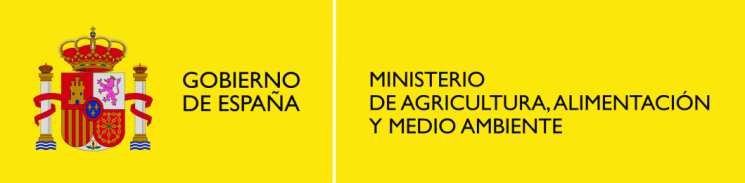 En la plataforma electrónica de gestión de RAEE se recopilará la información sobre la recogida y gestión de RAEE procedente de todos los canales y agentes previstos en el R.D. 110/2015, en cada comunidad autónoma y en el ámbito estatal.
       Da cumplimiento a las obligaciones de información de los operadores de RAEE: Archivo cronológico y Memoria anual. 
       La plataforma permitirá conocer la situación o trazabilidad en cada etapa de gestión de los RAEE
      Estará conectado con el RPGR: Garantiza la calidad de los datos mediante la conexión con el Registro de productores y gestores de residuos.
      Conexión con otras bases de datos. Facilita el intercambio de información entre administraciones públicas como el Registro integrado industrial o los servicios aduaneros.
      LAS CCAA TENDRÁN ACCESO DIRECTO A LOS DATOS DE RAEE. FORMATO COMPATIBLE CON E3L
 Los productores de AEE tendrán una única fuente de información sobre RAEE recogidos y gestionados bajo su financiación
      Se encuentra en desarrollo y en fase de prueba con los operadores y gestores de RAEE.
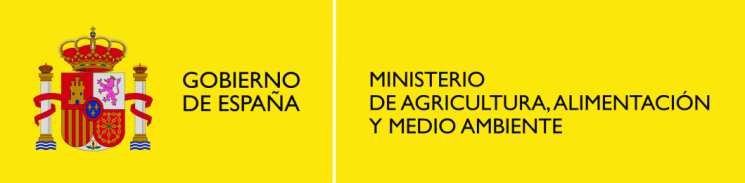 PLATAFORMA E-RAEE
FORMA PARTE DE LAS HERRAMIENTAS DISPONIBLES PARA LA TRAMITACIÓN ELECTRONICA EN MATERIA DE RESIDUOS

FIABILIDAD DE LOS DATOS DE RECOGIDA Y GESTION DE RAEE

GARANTIA DE LOS DATOS APORTADOS A LA COMISION EUROPEA SOBRE LA GESTION DE LOS RAEE Y DE LA CALIDAD DE LA INFORMACIÓN EN LA  APLICACIÓN DEL PRINCIPIO DE RESPONSABILIDAD AMPLIADA DEL PRODUCTOR DE AEE. (UNICA BASE DE DATOS=EFICIENCIA AL MODELO)

MODERNIZACION Y PROFESIONALIZACIÓN DEL SECTOR DE LOS RESIDUOS

PARTICIPACION ACTIVA DE LOS GESTORES DE RESIDUOS (ARCHIVO CRONOLÓGICO Y MEMORIA)

MODERNIZACION DE LA ADMINISTRACIÓN
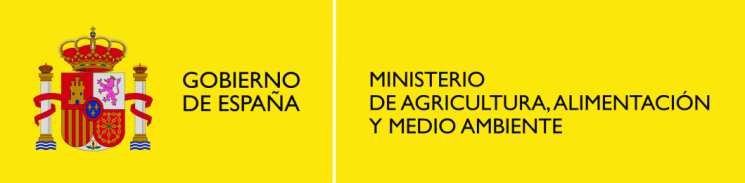 ETAPAS PLATAFORMA E-RAEE
ANALISIS DEL SISTEMA
DISEÑO DEL SISTEMA
DESARROLLO DE SERVICIOS WEB
DESARROLLO DE LA APLICACIÓN WEB EXTERNA
DESARROLLO SOBRE PORTAL WEB INTERNO
DESARROLLO PRUEBA PILOTO
DESARROLLO MÓDULO DE ADMINISTRACION
ASISTENCIA A LA INTEGRACION
MANTENIMIENTO DE LA PLATAFORMA
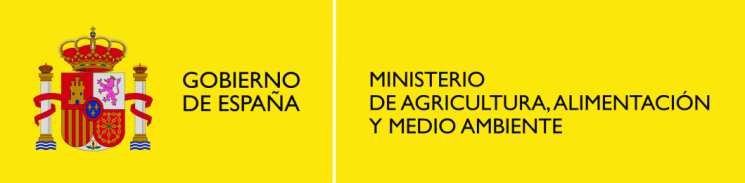 Presentación de TRAGSATEC 
Situación de la plataforma a fecha 15 de Junio de 2016